Это я !
И книга эта про меня!
Фото ученика
Копилка достижений
(сертифицированных документов)
Благодарственные письма;
Сертификаты;
Грамоты;
Дипломы.
Я Самоделкин.
Моё творчество.
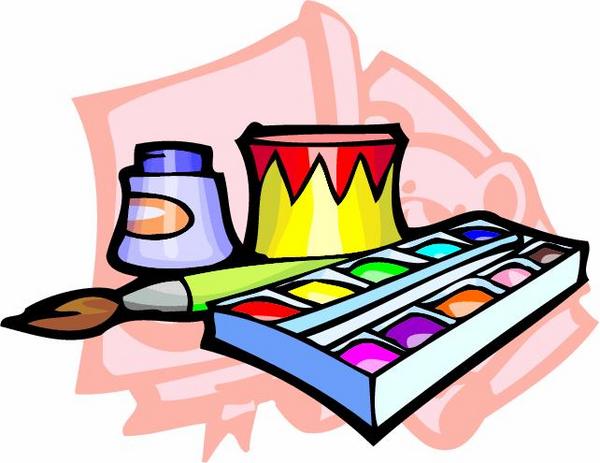 1 класс – техника чтения.
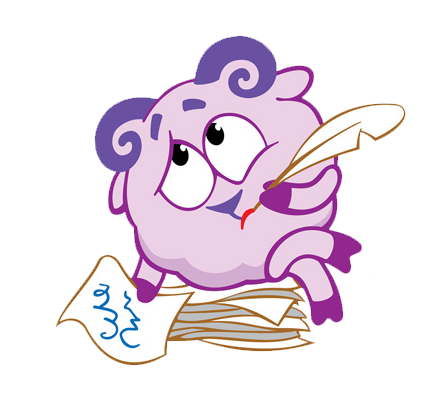 2 класс-техника чтения.
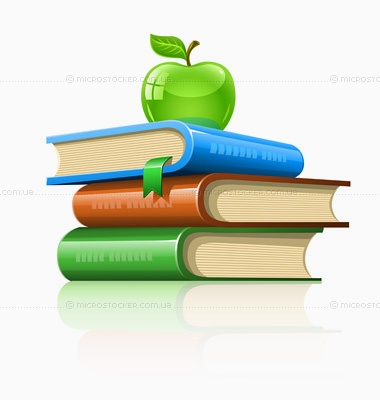 3 класс-техника чтения.
4 класс-техника чтения.
Самый любимый!
Самый волшебный !
Новый год!
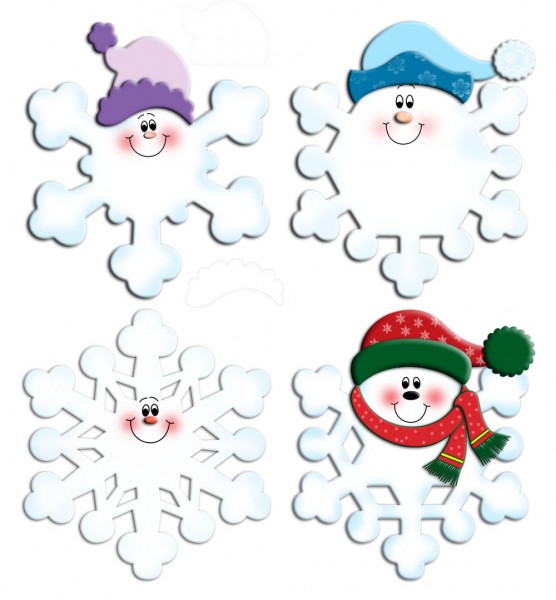 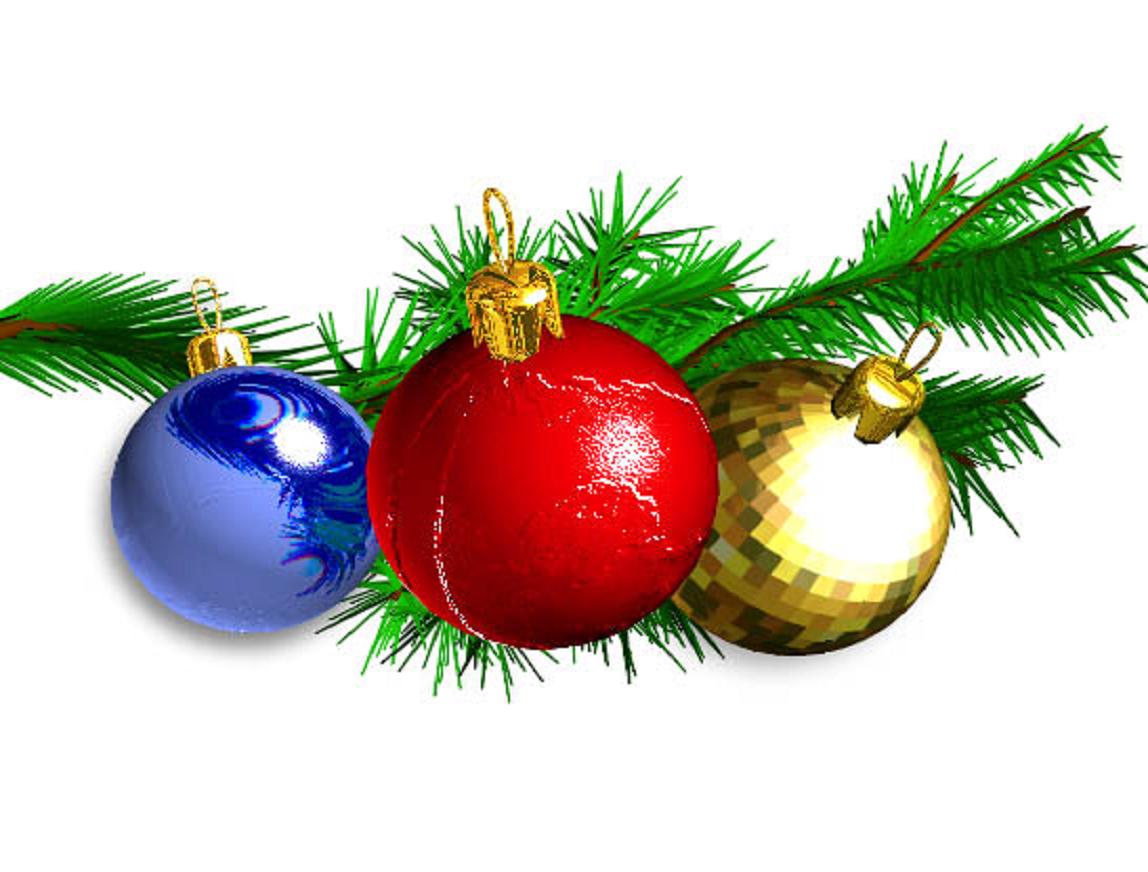 Праздник мальчишек,
Будущих защитников отечества,
Нашего класса!
8 марта
Моя семья- мой дом родной.
Прощай букварь!
Мама, папа, я – читающая семья!
и
До сведания, 
1 класс!
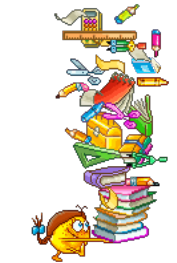 Мои оценки- 2 класс
Мои оценки-3 класс.
Мои оценки-4 класс.
Проекты.
Проект : «Исследовательский марафон по русскому языку».
Исследование 1 класса «В» :
«История возникновения письменности на Руси».
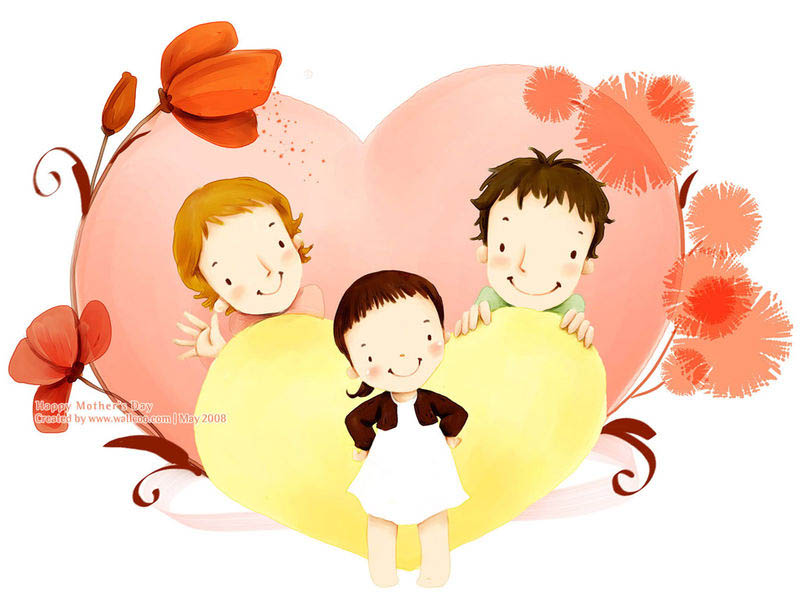 Проект 2 класса
Моя семья
Проект 3 класса
«Ты мне, я тебе».
Проект 4 класса
«Машина  времени»
До свиданья 
2 класс!
До свидание 3 класс!
Здравствуй 4 класс.